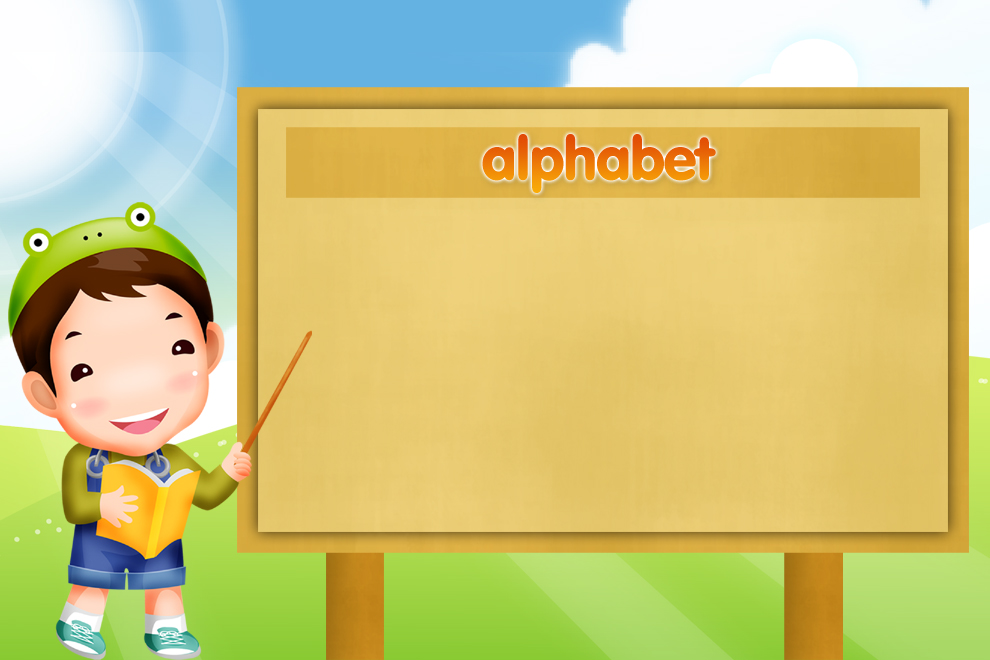 Carta a una profesora
Fragmentos  de la obra de Lorenzo Milani y la Escuela de Barbiana 


Tomado de Vidales,I. y otros.(2005). Veinte Experiencias Educativas Exitosas en el mundo. Centro de Altos Estudios e Investigación Pedagógica y  Aula XXI Santillana. Colección investigación educativa No. 6 México.
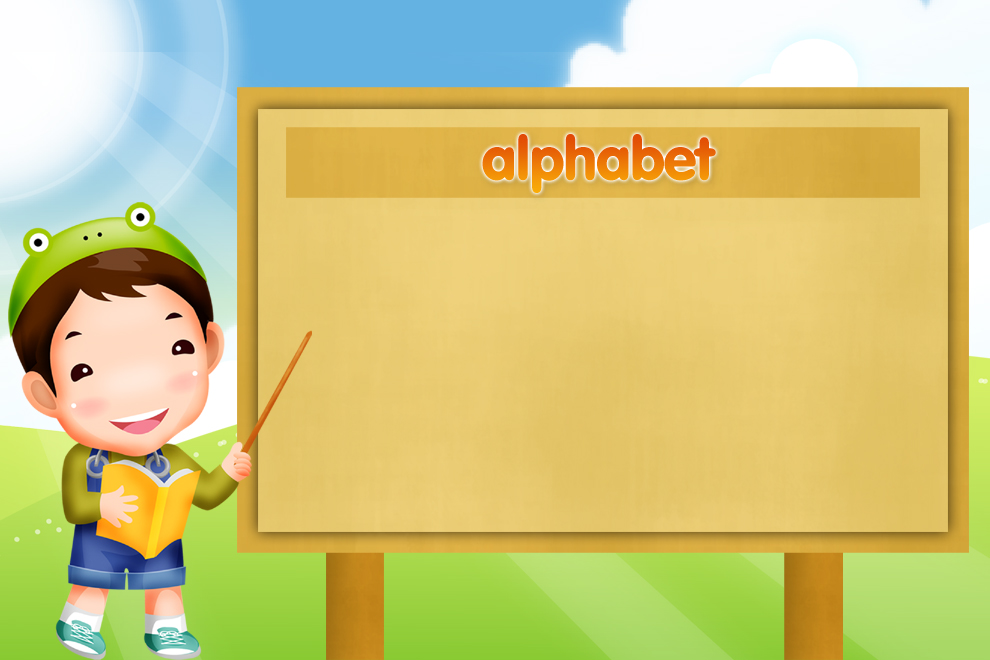 “Querida señora: 

Usted no se acordará de mí, ni de mi nombre. Eliminó a tantos. Yo, en cambio, me acuerdo a menudo de usted, de sus colegas, de esa institución que ustedes llaman escuela y de los muchachos que ustedes "rechazan".
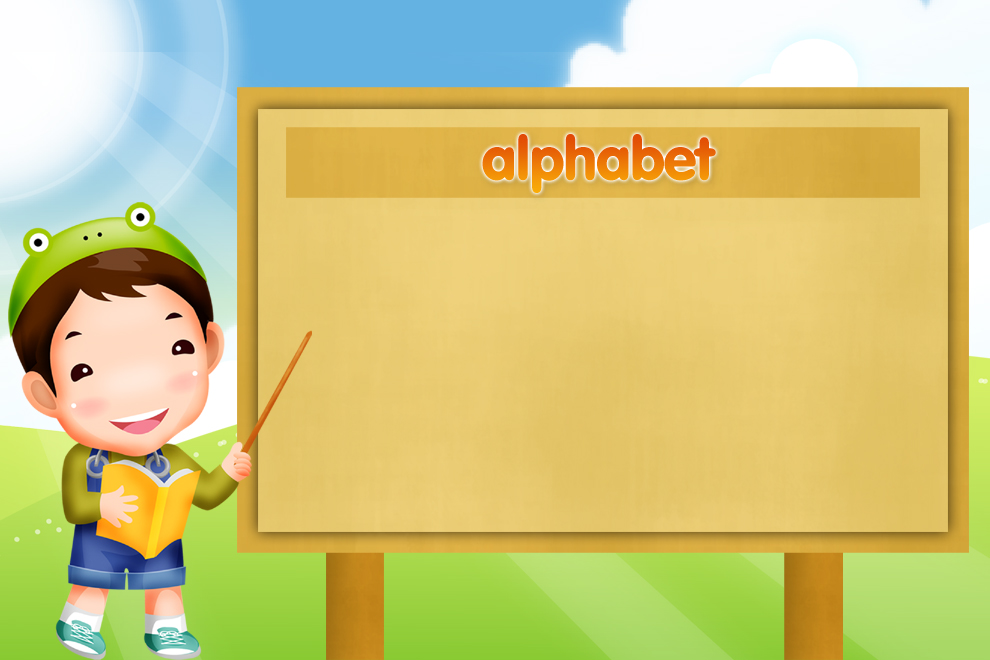 Hace un año, en primero de Normal, yo me volví tímido frente a usted. Por cierto la timidez me acompañó toda la vida. Cuando era chico, no levantaba los ojos del suelo. Me pegaba a las paredes para que no me vieran.
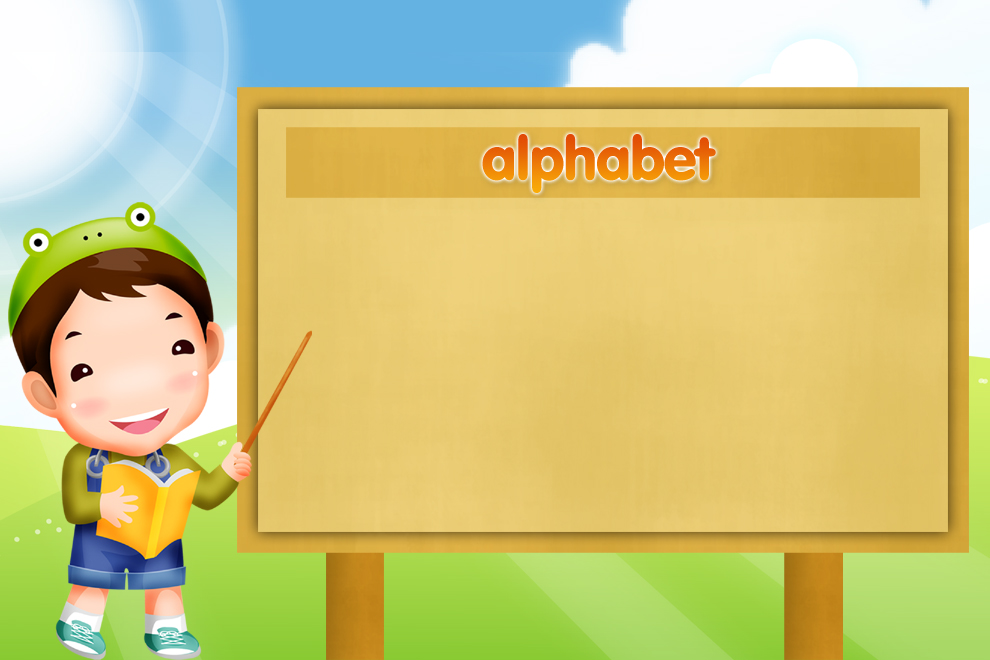 Al principio pensaba que era una enfermedad mía o a lo sumo de mi familia. Mamá es de las que se asustan ante un formulario de telegrama. Papá observa y escucha, pero no habla.
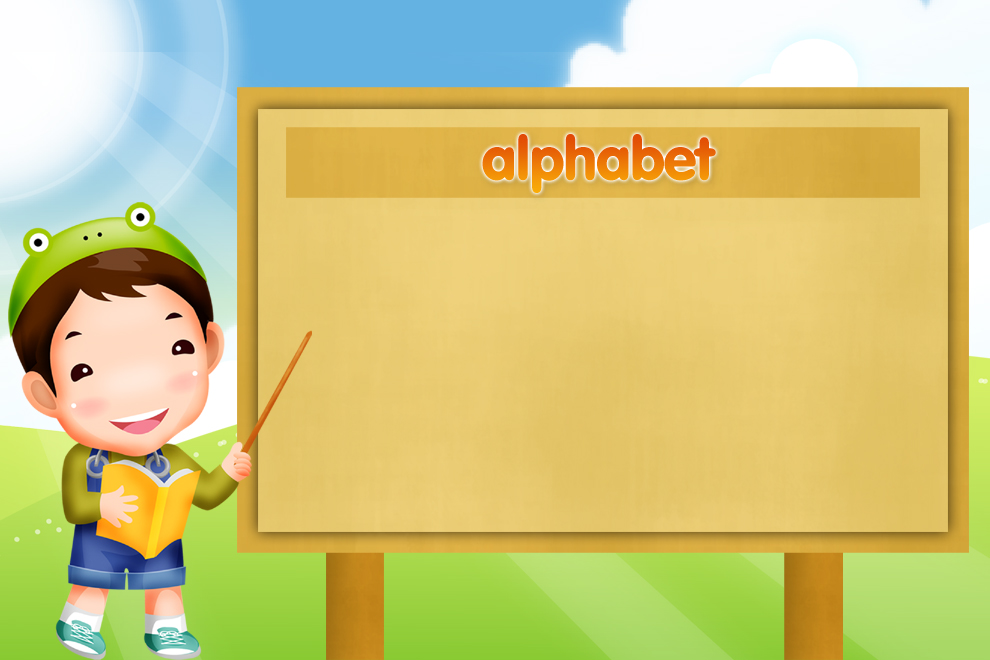 Más tarde creí que la timidez era el mal de la gente de montaña. Los campesinos de la llanura me parecían seguros de sí mismos. Los obreros, ni qué hablar
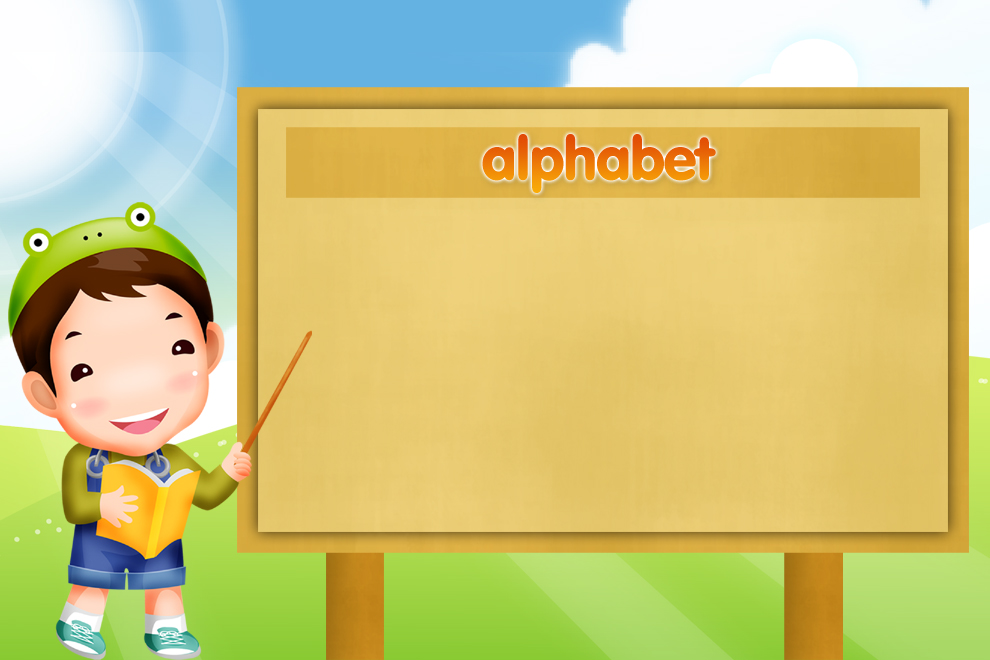 Ahora veo que los obreros dejan a los hijos de papá todos los puestos de responsabilidad en los partidos y todas las bancas del parlamento.
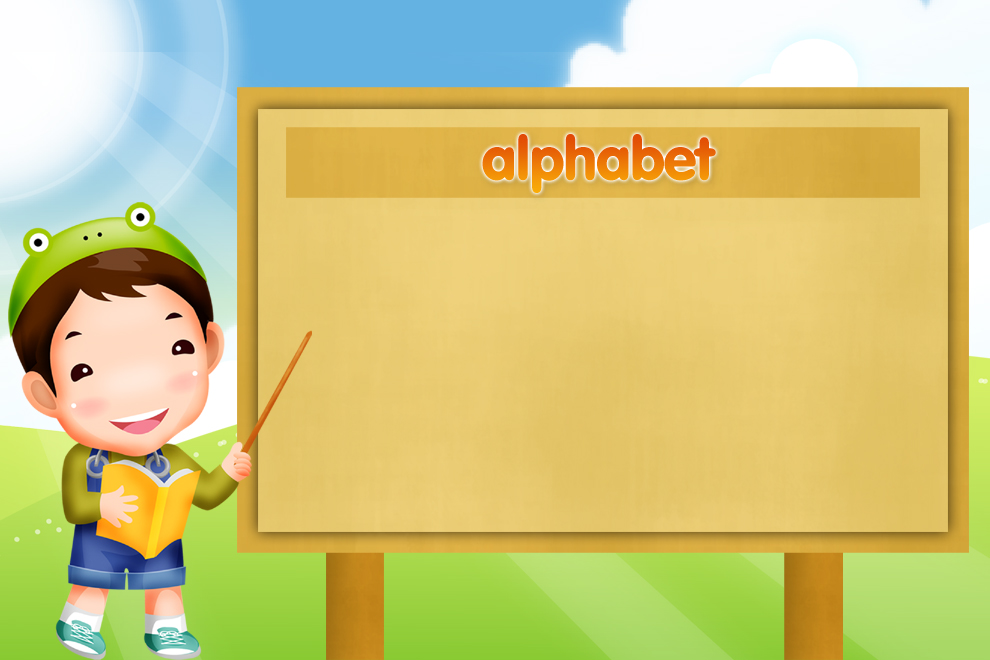 Por lo tanto son como nosotros. Y la timidez de los pobres es un misterio más antiguo. Yo no sé explicárselo porque estoy adentro. Tal vez no sea cobardía ni heroísmo. Es sólo falta de prepotencia [...].
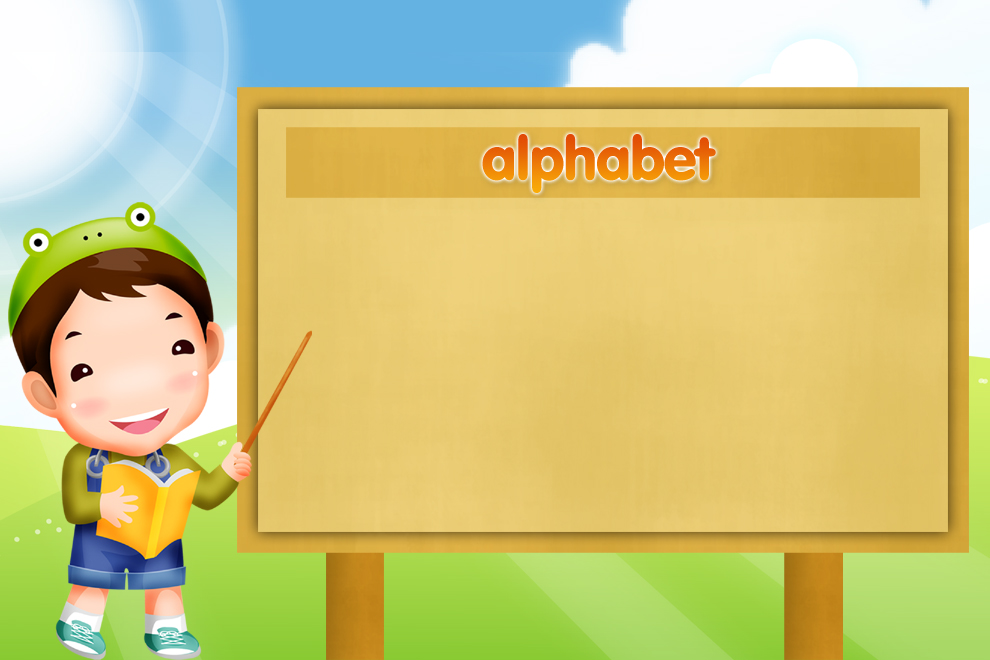 En primaria el Estado me ofreció una escuela de segunda categoría. Cinco clases en una sola aula. Una quinta parte de la escuela a la que yo tenía derecho. La peor escuela es para los pobres, desde chiquitos [...].
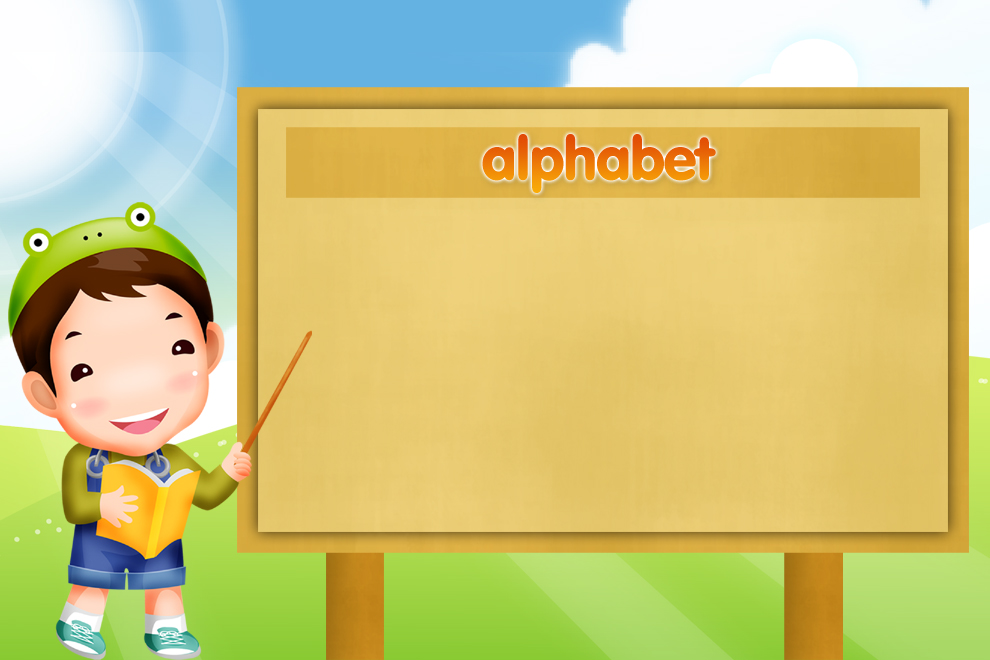 La Escuela de Barbiana, cuando llegué, no me pareció una escuela. No había escritorio, ni pizarrón, ni bancos. Sólo grandes mesas que servían para ponerse a estudiar y para comer. 
De cada libro había solo un ejemplar. Los chicos se amontonaban para leerlo. Ni nos dábamos cuenta cuando uno de nosotros, apenas más grande que los demás, ya nos estaba enseñando.
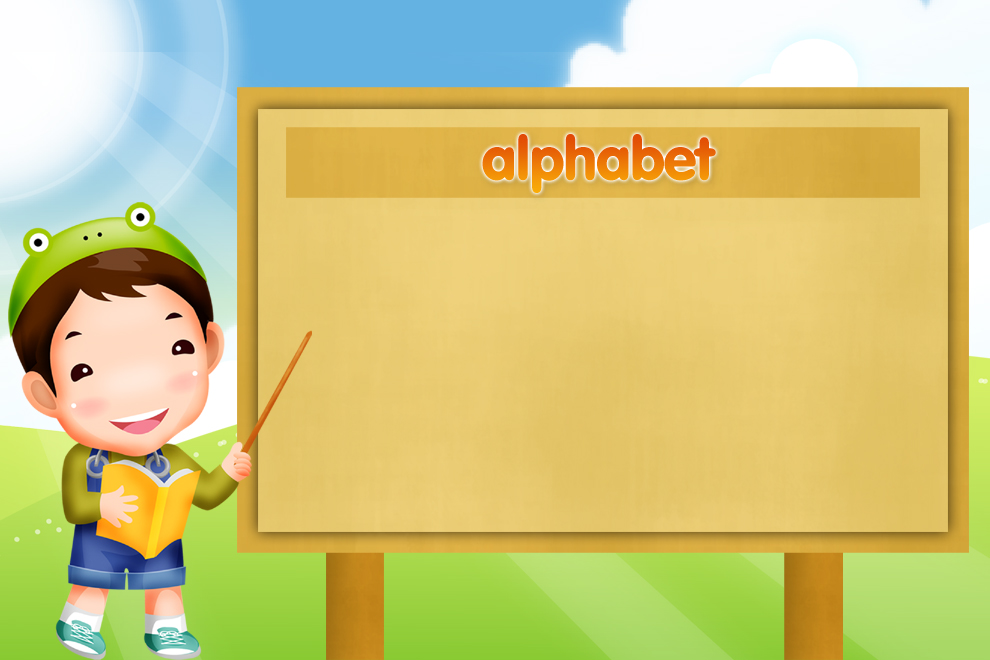 El mayor de los maestros tenía dieciséis años. El menor tenía doce, me llenaba de admiración. Desde el primer día decidí que yo también iba a enseñar [...]. 
Allí también era dura la vida. Era tanta la disciplina y tales los escándalos que se armaban, que a uno se le iban las ganas de volver.
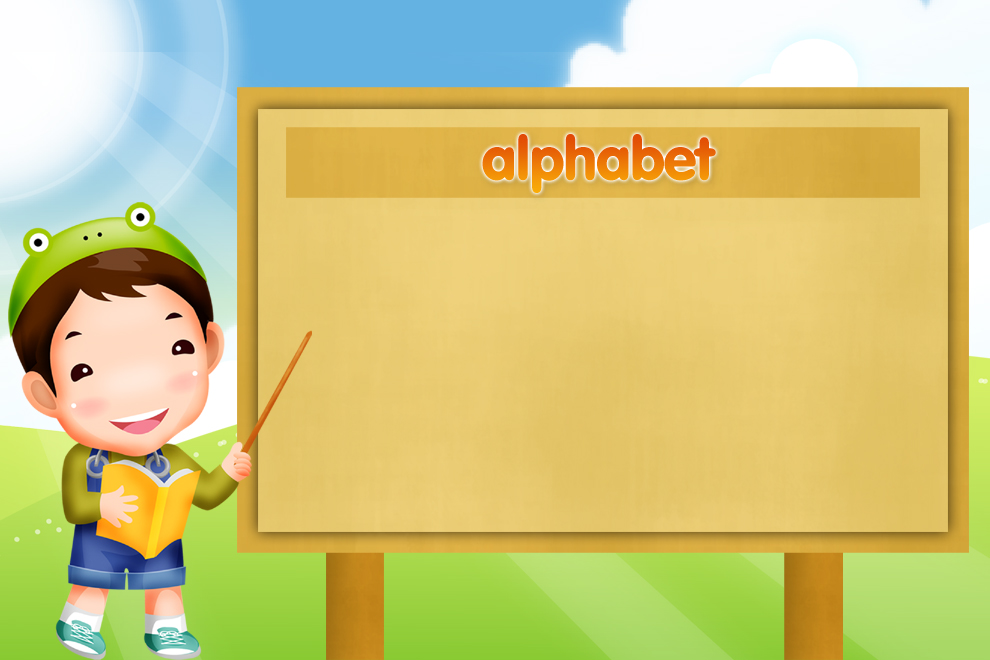 Pero quien no tenía las bases, quien era lento o desganado, se sentía el predilecto. Era tratado como ustedes tratan al mejor alumno. Parecía que toda la escuela fuese para él solamente [...]. 
Además, enseñando uno aprendía muchas cosas.
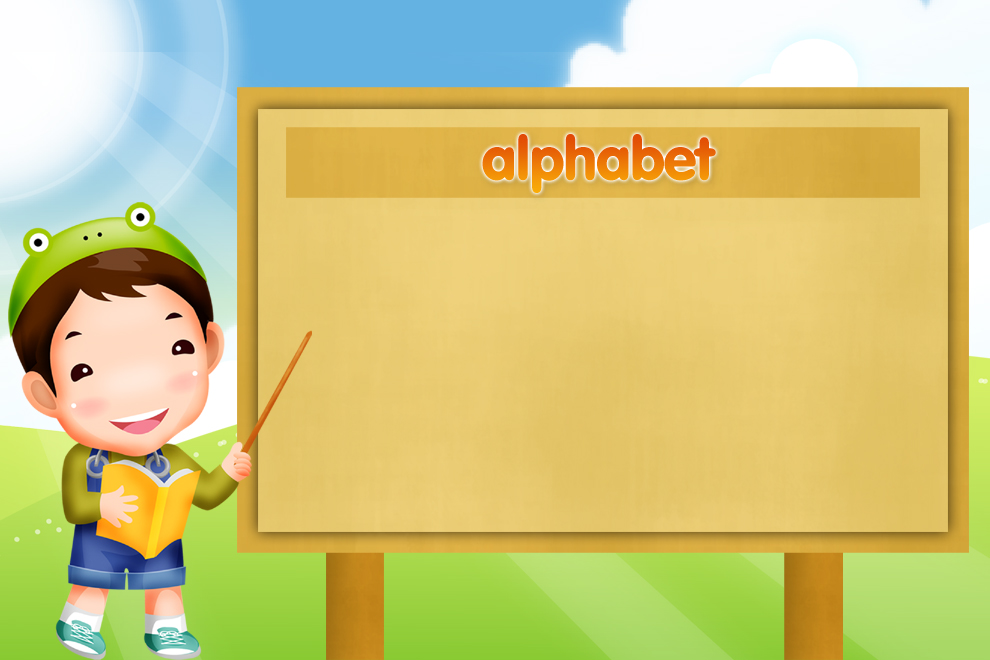 Por ejemplo, aprendí que el problema de los demás es igual al mío. Salir de él todos juntos es la política. Salir de él solo es la avaricia [...].
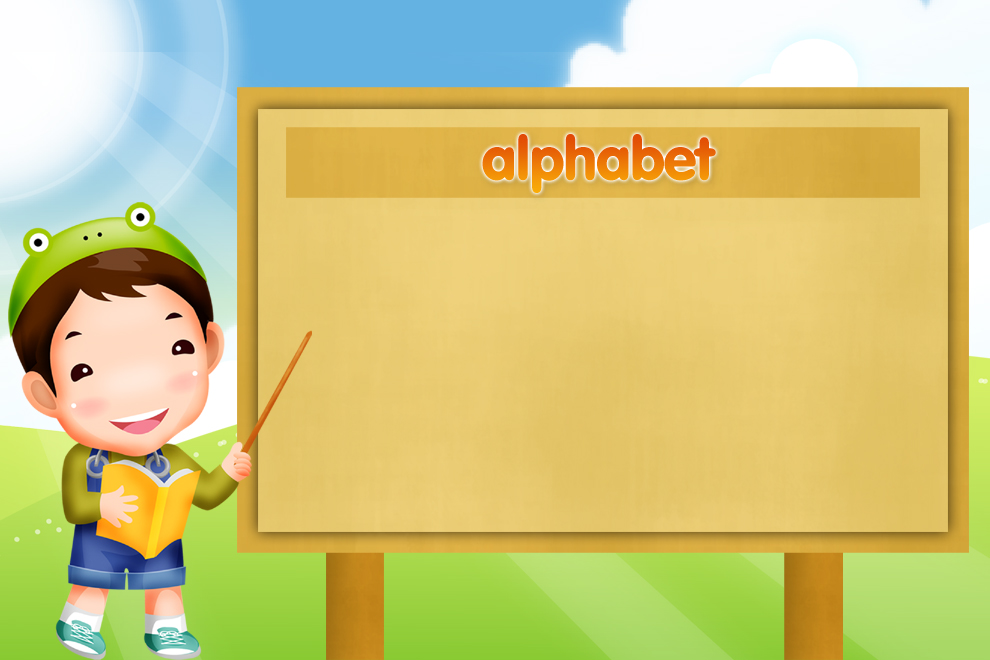 No vino ninguna de las niñas de las aldeas. Tal vez por lo dificultoso de los caminos. Tal vez por la mentalidad de los padres. Creen que una mujer puede vivir también con un cerebro de gallina. Los machos no le piden que sea inteligente. Esto también es racismo [...].
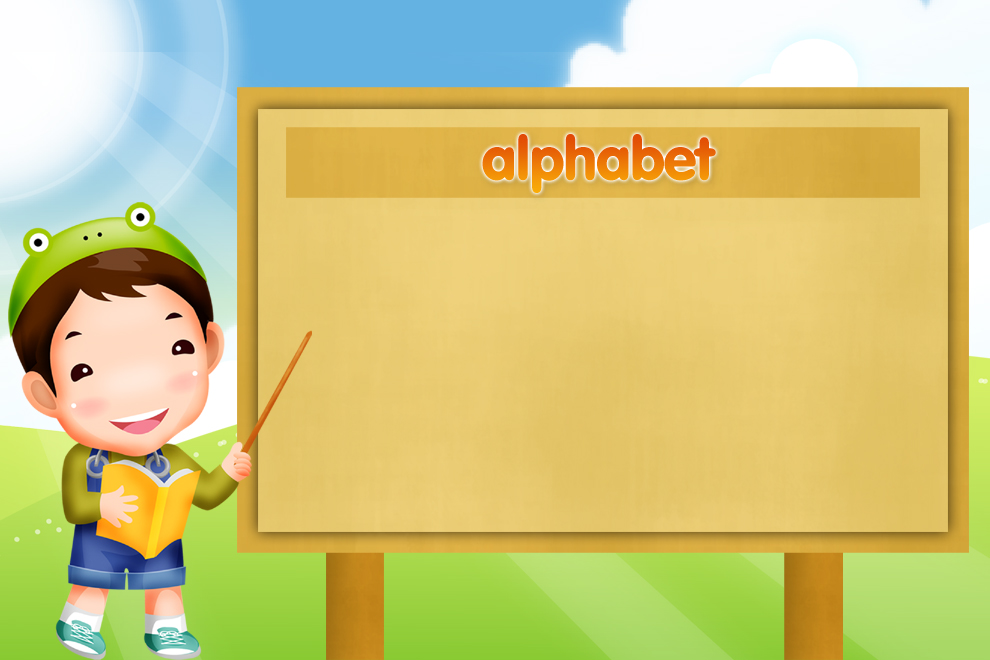 Manuel tenía 15 años. Un metro setenta de altura, humillado y adulto. Los profesores lo habían decretado imbécil. Querían que repitiese primer año por tercera vez.
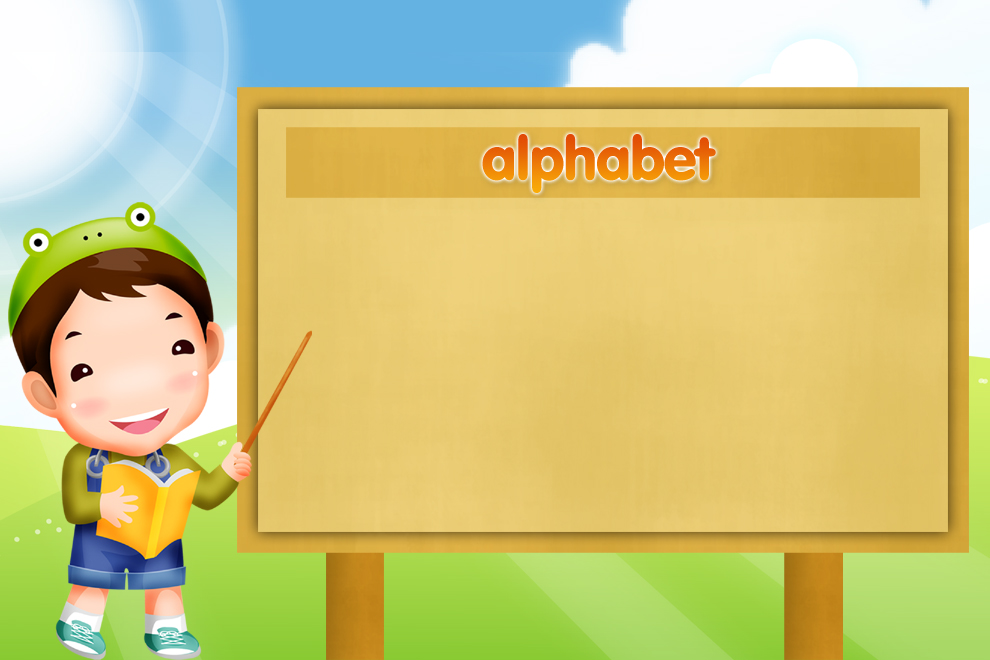 Juan tenía 14 años. Distraído y alérgico a la lectura. Los profesores sentenciaron que era un delincuente. Y no estaban tan errados, pero ésa no es una razón para que se lo saquen de la escuela.
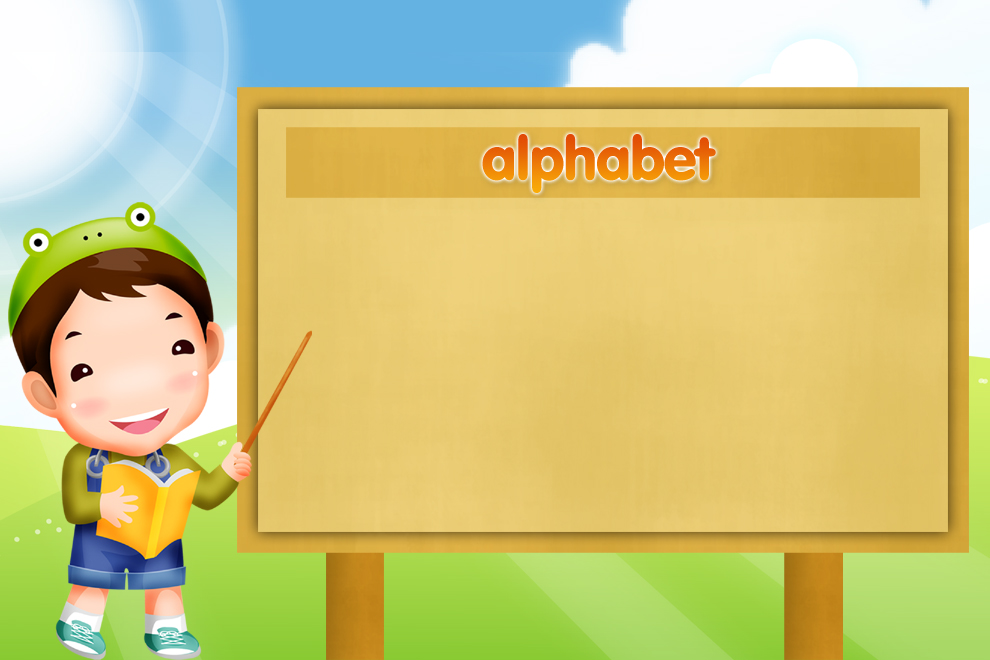 Te invito a que nos ayudes a completar la carta con tus experiencias escolares…
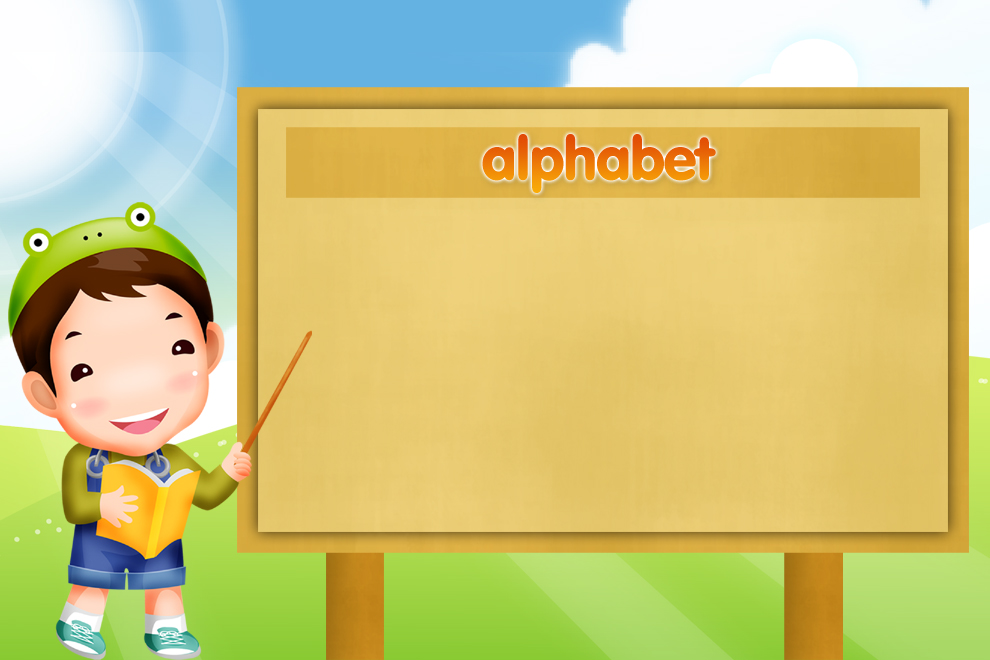